Fig. 1  Three typical load relaxation curves during tomographic scans in the stainless steel.
Vertical
Horizontal
Fig. 2  Relationships between spatial resolution and physical displacement in the stainless steel.
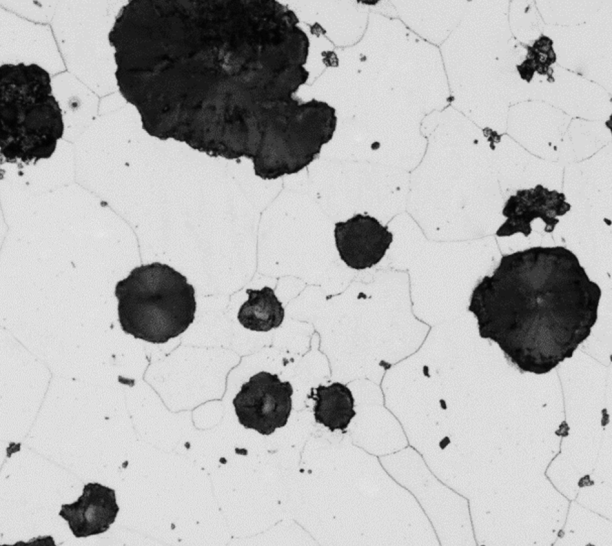 50μm
Fig. 3  An optical microscope image of an as-received ductile cast iron which was employed for the in-situ X-ray CT observation.
Fig. 4  Quantitatively analyzed quivalent diameter and sphericity in the image captured at 60,000 cycles. Note that only the particles larger than 2.6 mm have been analyzed.
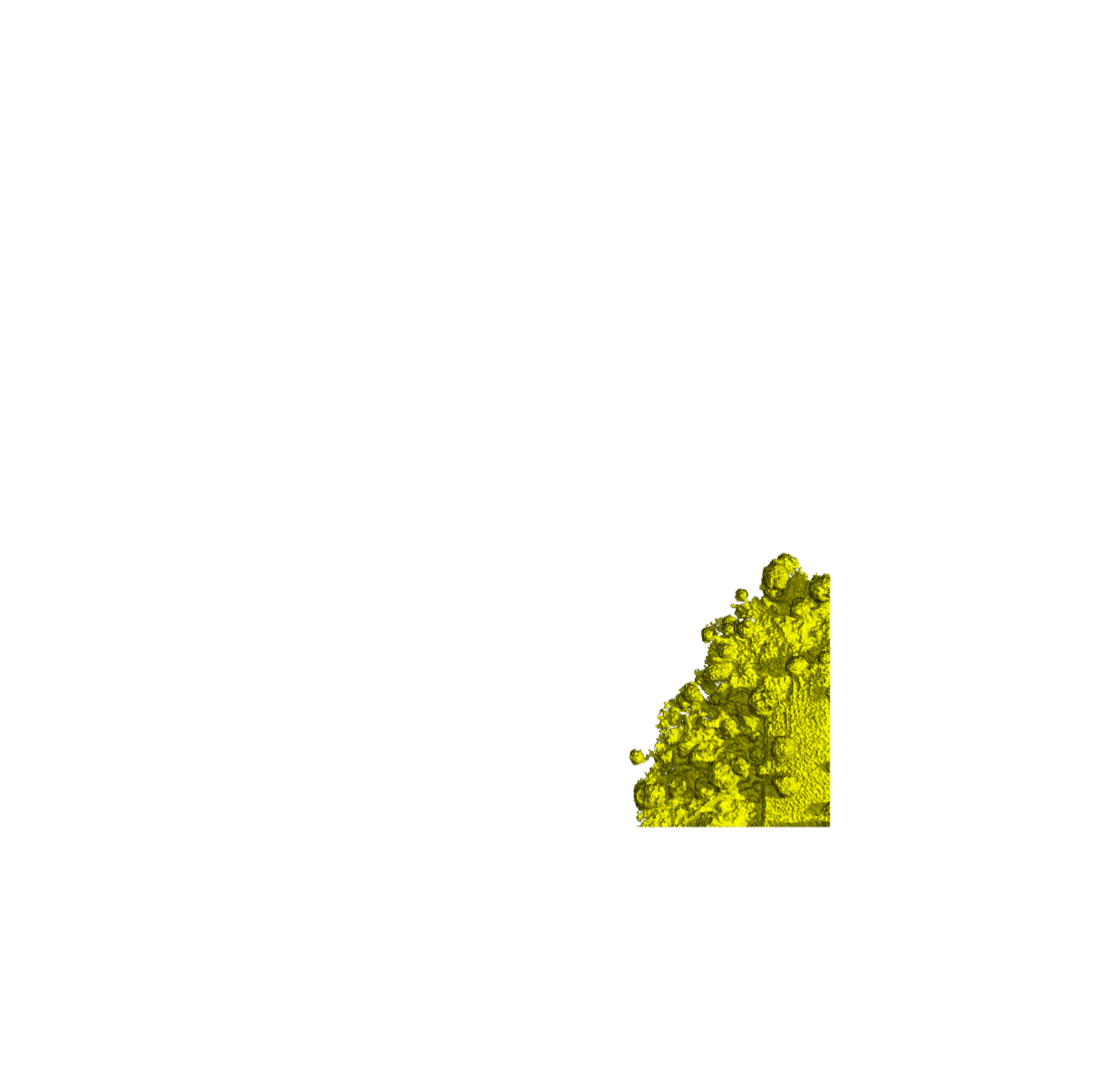 Crack growth direction
300 μm
(a) 60000 cycle
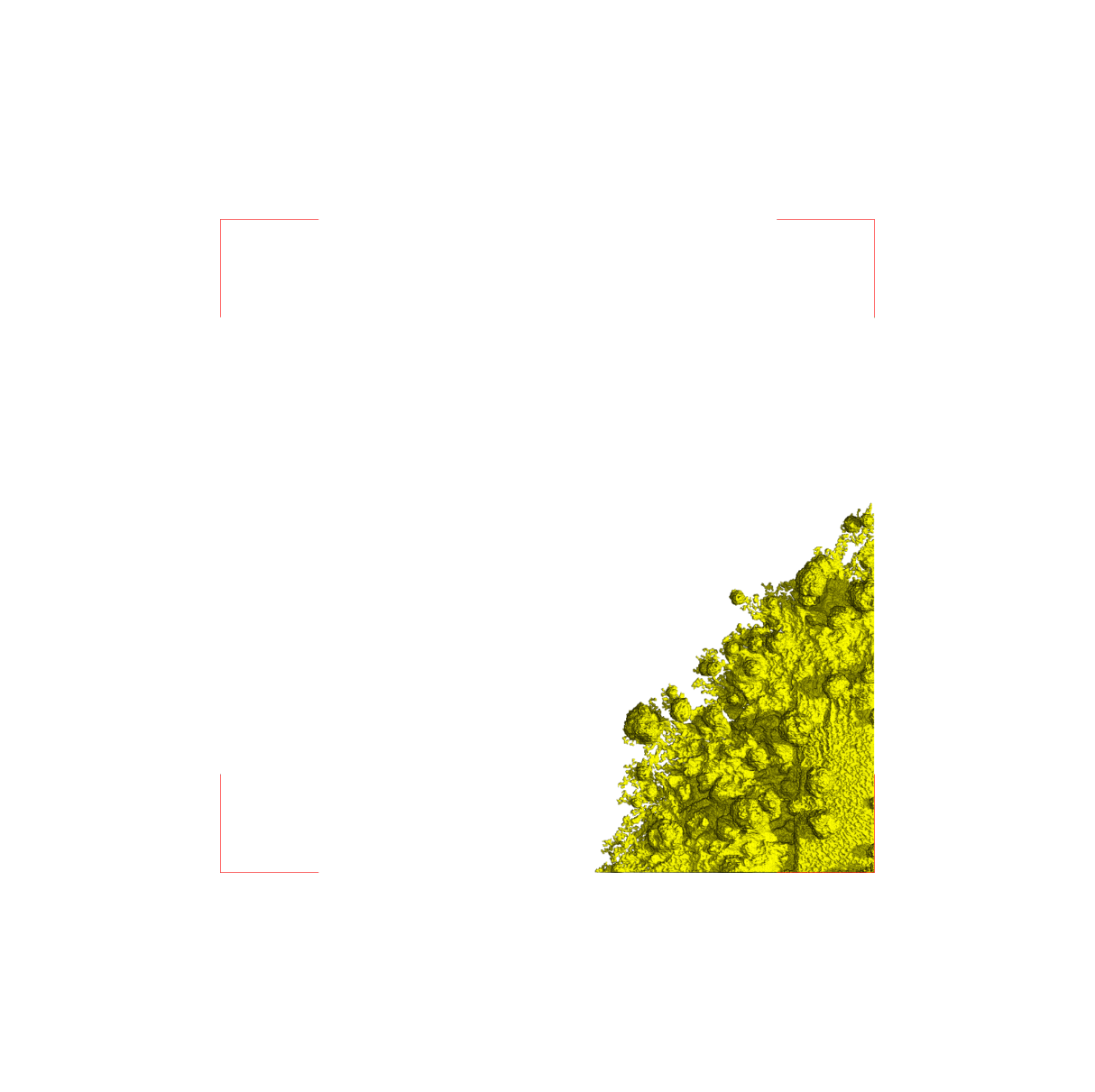 (b) 67,000 cycles
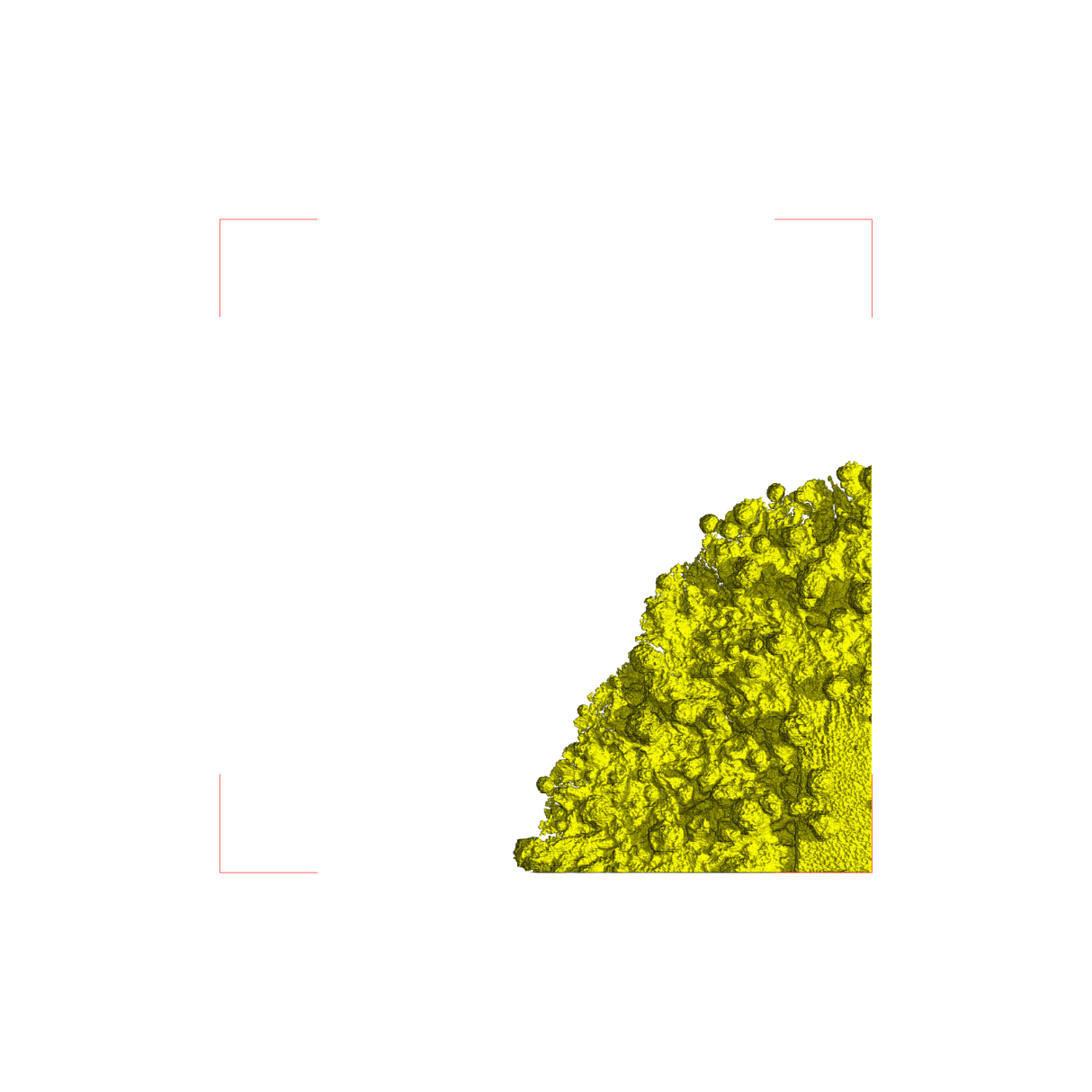 (c) 72,000 cycles
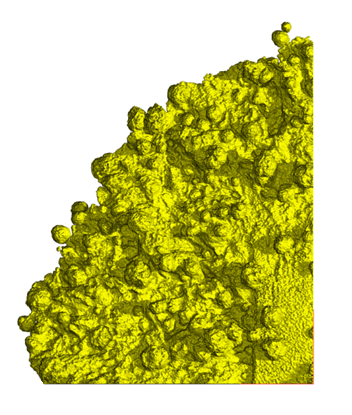 r
q
z
(d) 75000 cycles
Fig. 5  Top views of the 3D rendered crack in the ductile cast iron which have been captured at (a) 60,000 cycles, (b) 67,000 cycles, (c) 72,000 cycles and (d) 75,000 cycles.
Crack length, a / mm
CTOD, d / mm
Angle, q / degree
Fig. 6  Variations of a crack-front-line and CTOD profile at each stage of fatigue cycles. Hatched areas indicates the regions where nodular graphites were absorbed in the crack-front-line.
CTOD, d / mm
Crack growth rate, da/dN (nm/cycle)
Angle, q / degree
Fig. 7 Distributions of CTOD and crack growth rate, da/dN, along the crack-front-line at each stage of fatigue cycles.
Fig. 8  Relationships between CTOD value and crack growth rate that are expressed as averaged value between each specified fatigue cycles.
(a) q = 27°
da/dN: 16 ×10-9 m/cycle
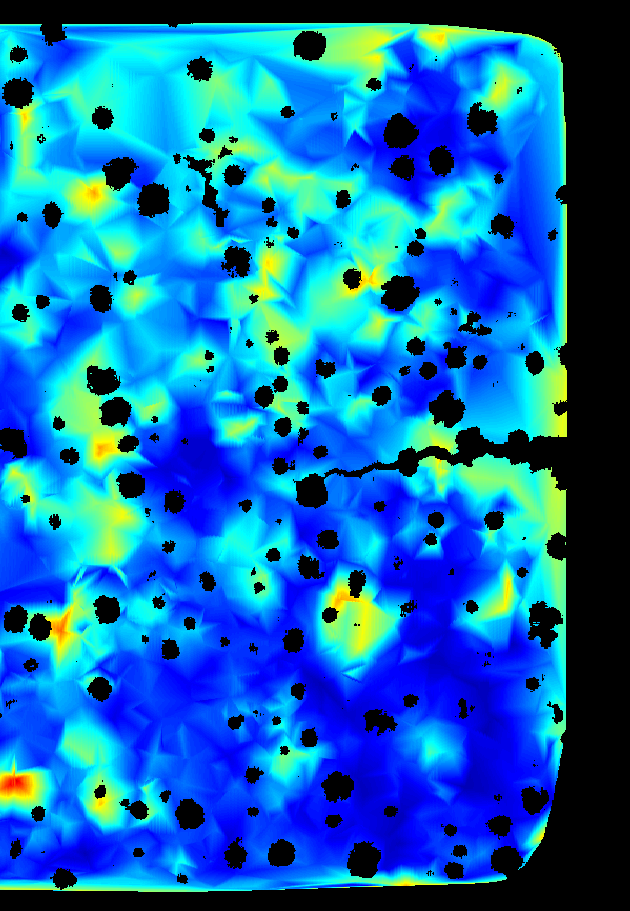 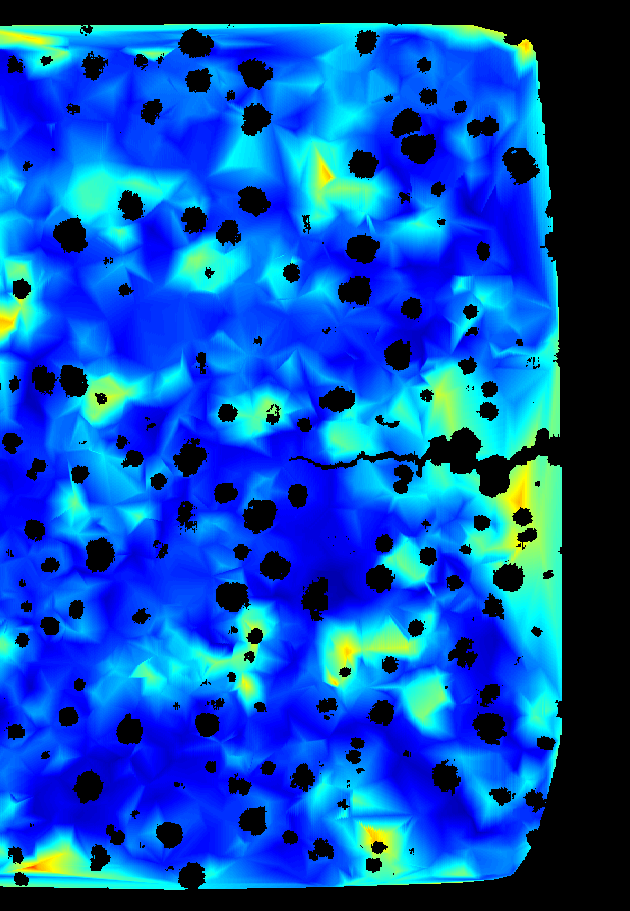 (b) q = 43°
da/dN: 18×10-9 m/cycle
Crack growth direction
eeq (%)
(c) q = 71°
da/dN: 34×10-9 m/cycle
(d) q = 77°
da/dN: 32×10-9 m/cycle
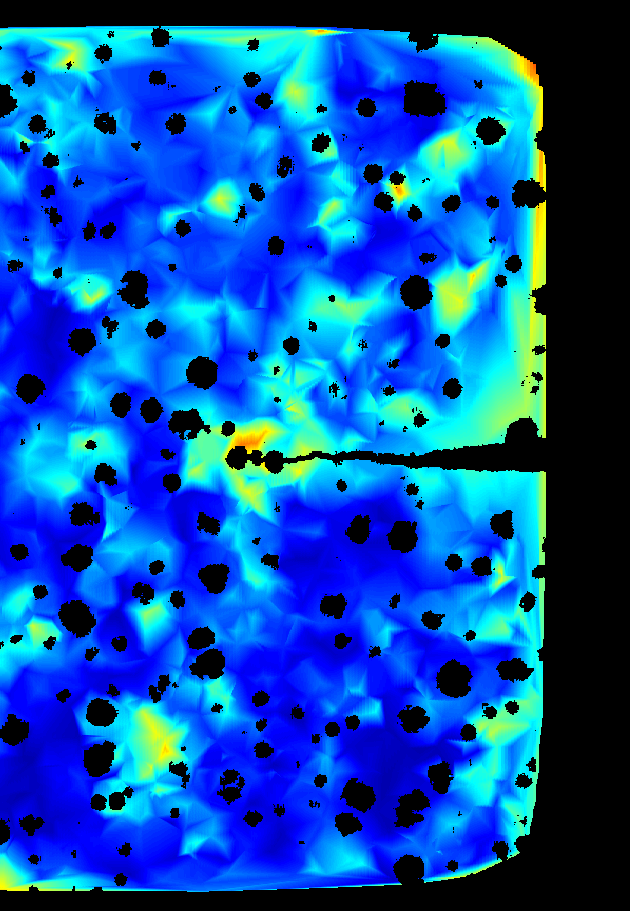 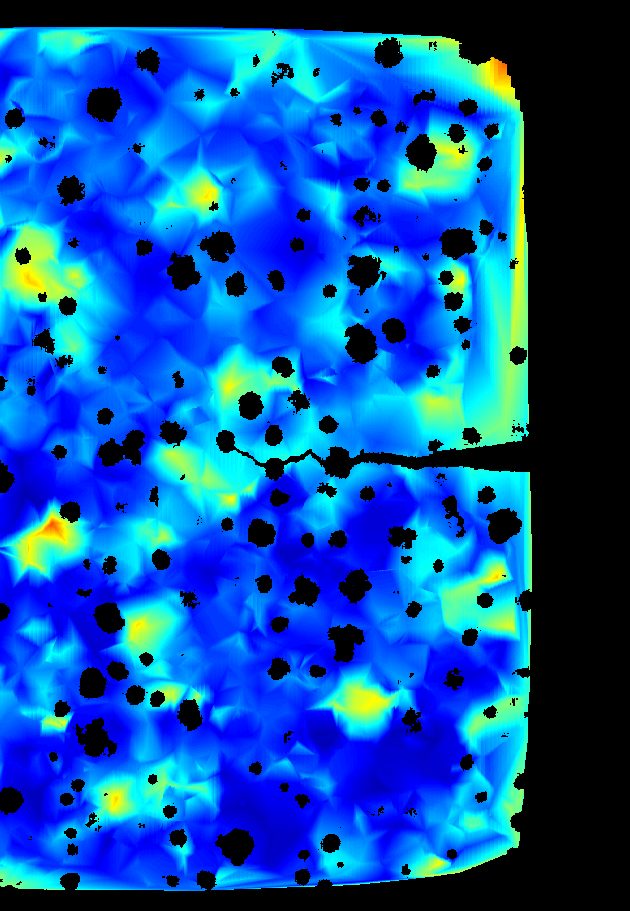 7
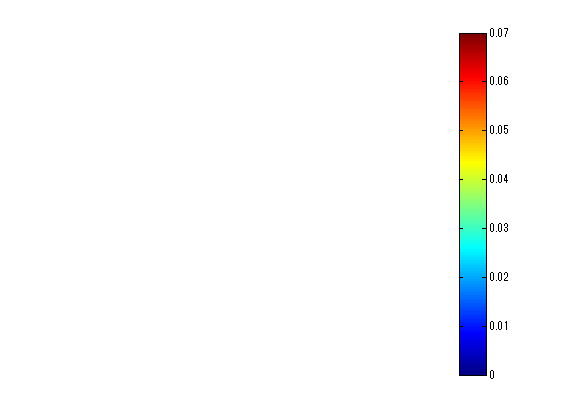 6
5
4
3
2
z
1
100 mm
r
0
Fig. 9  3D strain mapping of equivalent strain on four different virtual cross sections that have been measured between 52 and 520 N at 72,000 cycles. Crack morphology and graphite were highlighted as black. Crack growth rate, da/dN, values between 67,000 ~ 72,000 cycles are shown on each map.